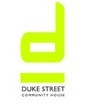 Pathways to Participation:
Disability Inclusion in Volunteering
Jenna Chia & Lana Bedford, 
Duke Street Community House
Context: The state of disability inclusion in volunteering
1 in 5 Australians live with disability
People living with disability experience higher rates of social inequality across numerous measures
Volunteering as an opportunity for community and social participation
People living with disability experience barriers to volunteering
Pathways to Participation:Project Overview
Local community research project funded by DHHS Brimbank/Melton

Aims: 
To explore the issue of disability inclusion in volunteering in the local area of Brimbank City Council, an LGA in Western Metropolitan Melbourne from the perspective of:
Community members living with disability
Local volunteering involving organisations
Pathways to Participation:Project Overview
Theoretical approach
Social model of disability and Human Rights approach
Integrated theory of volunteering
Community-based and participatory principles

Methods: 
Community engagement, interviews and surveys
Participants
Community members living with disability 
Volunteer-involving organisations (volunteer managers & coordinators)
Key research findings
Finding 1: The experience and skills of volunteers with disability
Finding 2: The relationship between social connections and volunteering
Finding 3: The role of organizational factors in inclusive volunteering
Finding 4: The benefits of disability inclusion in volunteering
1. The Experience and Skills of Volunteers with disability
Extensive range of skills & experiences of volunteers living with disabilities
The value of these skills to the community

Highlights the need for:
A focus on ability, strengths and contribution 
Flexible and innovative volunteering opportunities
Clear employment pathways
“I can tell you that the impression in the community and the reality is that volunteering doesn’t always lead on to paid work.  It’s frustrating because people gain the skills and experience through volunteering but then can’t get a job.  It’s different to what we’re being told” – Community member
2. The role between social connections and volunteering
Social connections lead to volunteering opportunities, and vice versa
Social isolation and the role of community attitudes

Highlights:
The important role of families and services in promoting connection
The need for increased opportunities for community engagement including volunteering
Community education & addressing stigma & discrimination
“Like the young ones, they can be very cruel too. They should have more understanding and they should be more educated about it in school.  
And then they'll be much nicer to us, they'll be more friendly to us, and treat us like humans. Because we are human!” – Community member
3. Organisational factors in Inclusive Volunteering
Attitudes and behaviours of staff and volunteers
Inclusive organisational policies and procedures
Organisational feedback and support mechanisms

Highlights the need for:
A commitment to inclusion at every level of the organisation
Individual reflection on workplace practice
“Training is definitely a big one, if we didn’t have that lady (staff member with disability experience) we wouldn’t be able to understand, or have the help, to learn how to work with disability volunteers.  My first impression with them was like ‘oh disability’, I don’t know, because of the stigma, you think of that ‘disability, can’t do anything’, so you need to break that down. And having one member of the team with that experience and having training, was really good”
– Organisational staff member
4. The Benefits of Disability Inclusion in Volunteering
Organisational benefits:
Addressing misconceptions & stigma
Greater access to a pool of skills, knowledge & experience
Understanding & representing diversity

Community benefits:
Wellbeing, confidence, meaningful activity
Skills and experience
Social connections
“I actually wanted to go in there and everyone was so friendly. Like, you could walk into a room or into the office to get your name badge and people weren't looking over your shoulder. And just being with other people and, helping other people. And I actually started feeling better, myself, like emotionally and physically.”      -Community member
The project principles
Community development + participatory principles =

Steering committee; volunteer & disability sector, community members
Consultations with community groups & stakeholders
Commitment to provide regular feedback to community
Community & networking events as part of dissemination strategy

Leading to…
Key project outcomes
Opportunities for promotion of inclusive volunteering
Improved organisational networks and connections
Direct volunteer opportunities
Increased organisational capacity
Summary:
Enhance
Diversity & inclusion = enhanced capacity of organisations and volunteer programs

Community development principles = increased opportunities for communities and organisations
Summary:
Connect
Volunteering = social connections = volunteering…

Participatory approaches increased connections…
With the community
Between organisations
Acknowledgements
Project steering committee
Genia Sawczyn (DHHS)
Lana Bedford (DSCH)
Lisa Frost (Brimbank Council)
Christine Bell (Brimbank Council)
Jason Heagerty (Community member)
Jane Pearce (Mambourin)
Dominic Szeker (Volunteering Victoria)
Josie Marchione (WCIG)
Scope, Volunteer West, Tipping Foundation
The Brimbank community

Staff, students and committee of Duke Street Community House

Volunteers!